Doors
INSTRUCTOR: SYED ARIF HUSSAIN
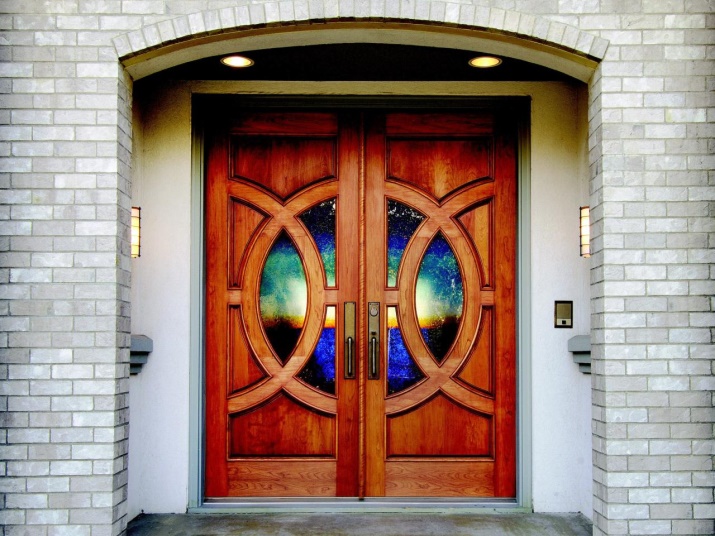 Doors
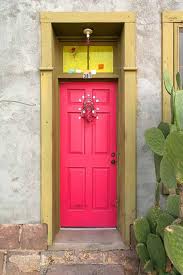 Necessary for connecting one area to another
Protection & Privacy

Contribute to the atmosphere of a room and give balance & design to the exterior of a structure.
Door Types
Based on architectural style, costs, personal taste 

Stile-and-rail
Swinging
Sliding
Garage doors
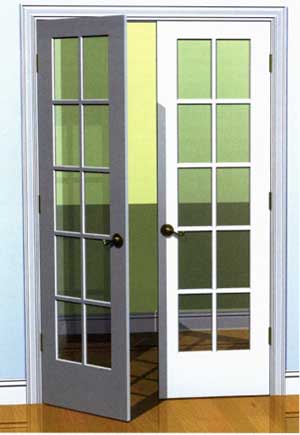 Stile-and-Rail Doors
Strong heavy frame around perimeter
Swinging Doors
Placed on hinges so it swings out from the wall

Most secure
Why was the Dutch door created?
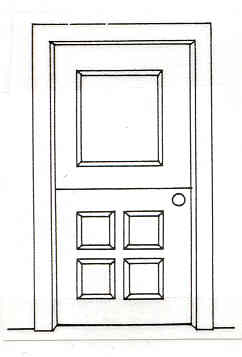 Dutch door
Sliding Doors
Set on a track and are opened and closed by sliding
Garage Doors
Overhead sectional




One-piece overhead
Wood
Metal 
Fiberglass
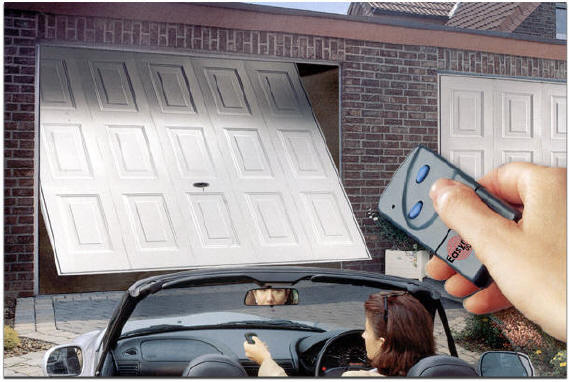 Door Symbols
Standard door symbols are used on construction drawings to communicate the type and locations of doors in a structure.
Door Treatments
Accent painting
Molding
Decorative hardware
Carvings
Stained glass inserts
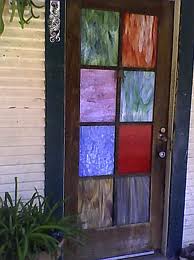 CREATING DOORS
CREATING MAIN GATE
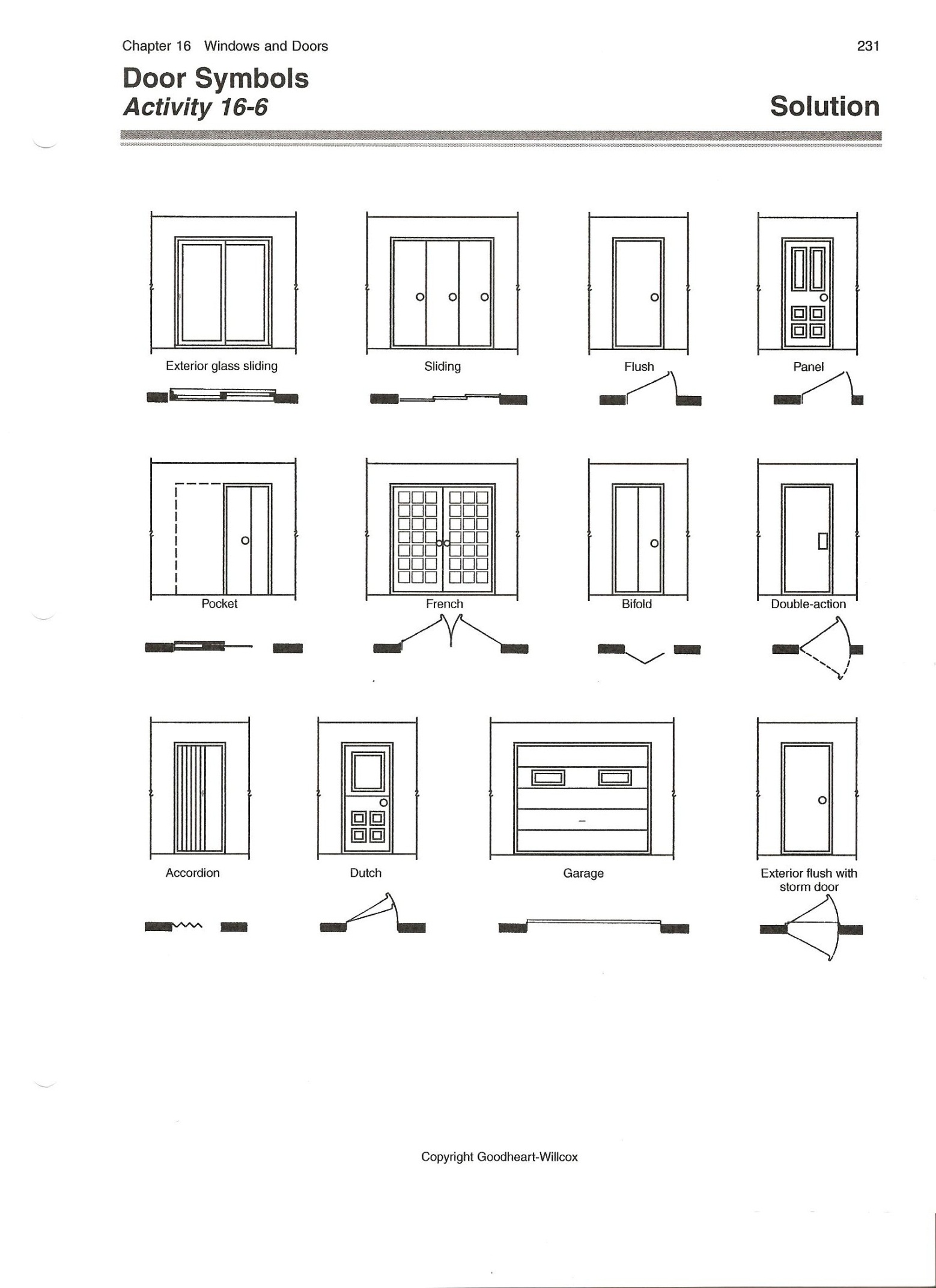 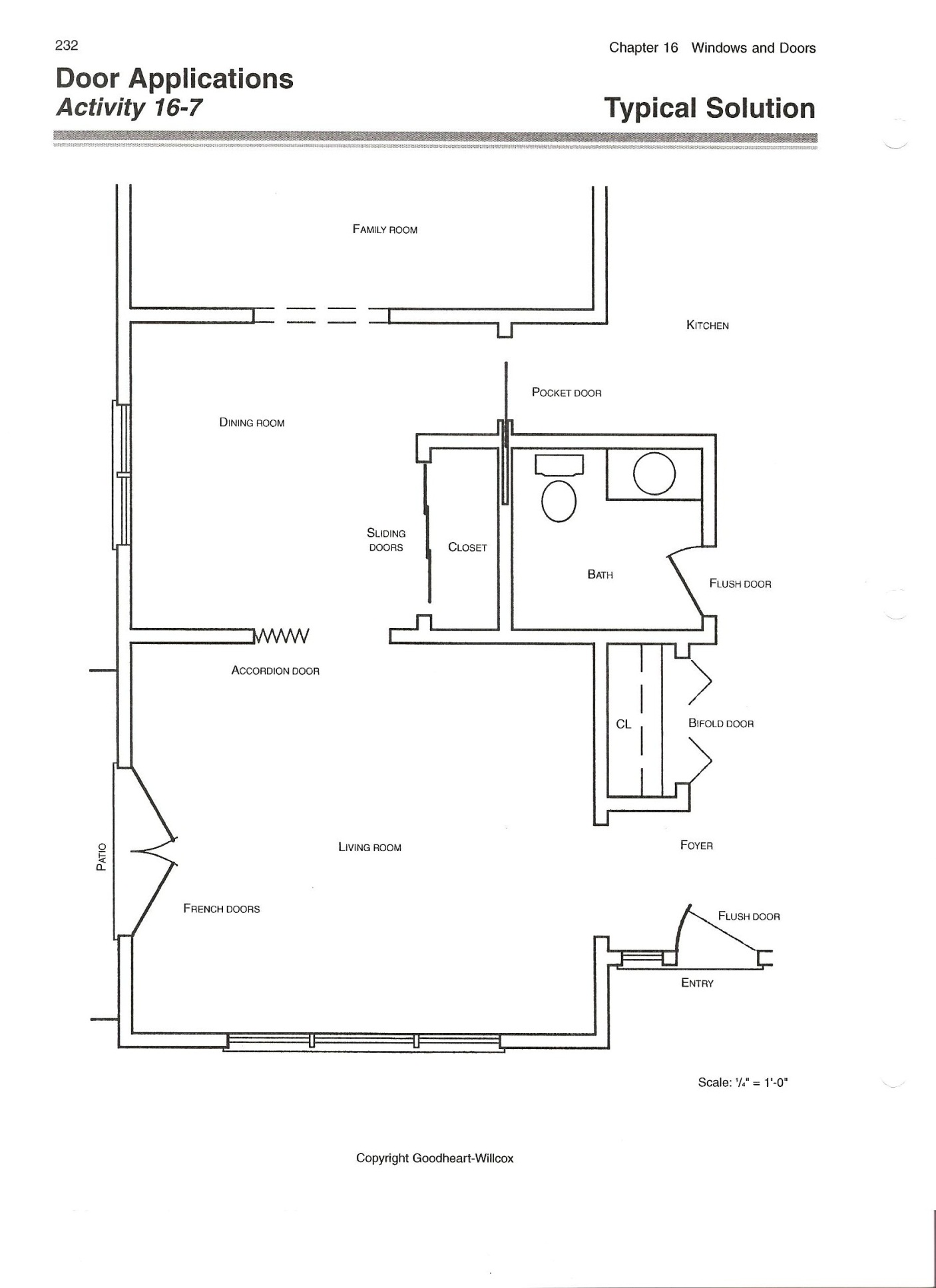